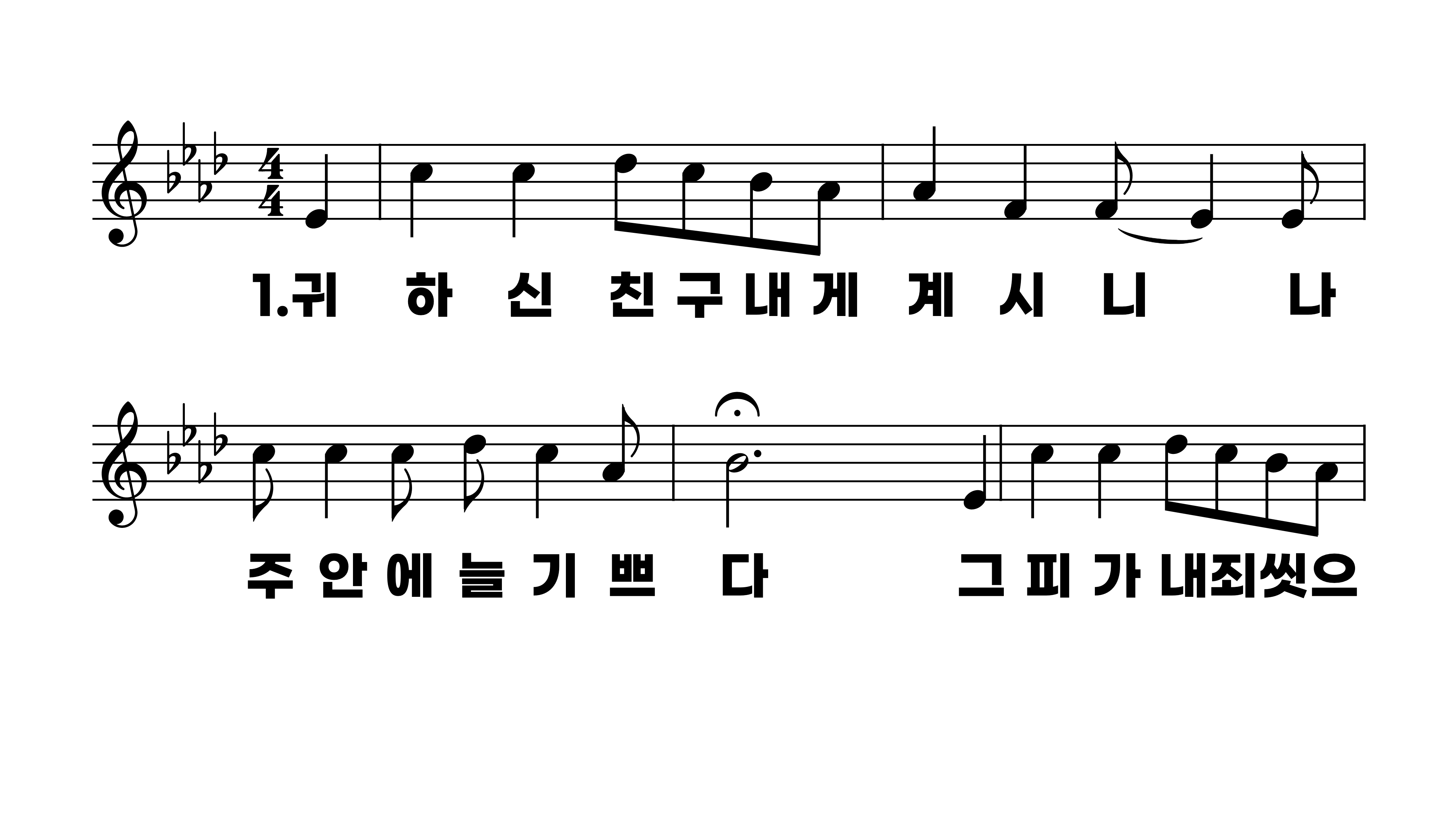 434장 귀하신 친구 내게 계시니
1.귀하신친구
2.주내짐대신
3.주은총매일
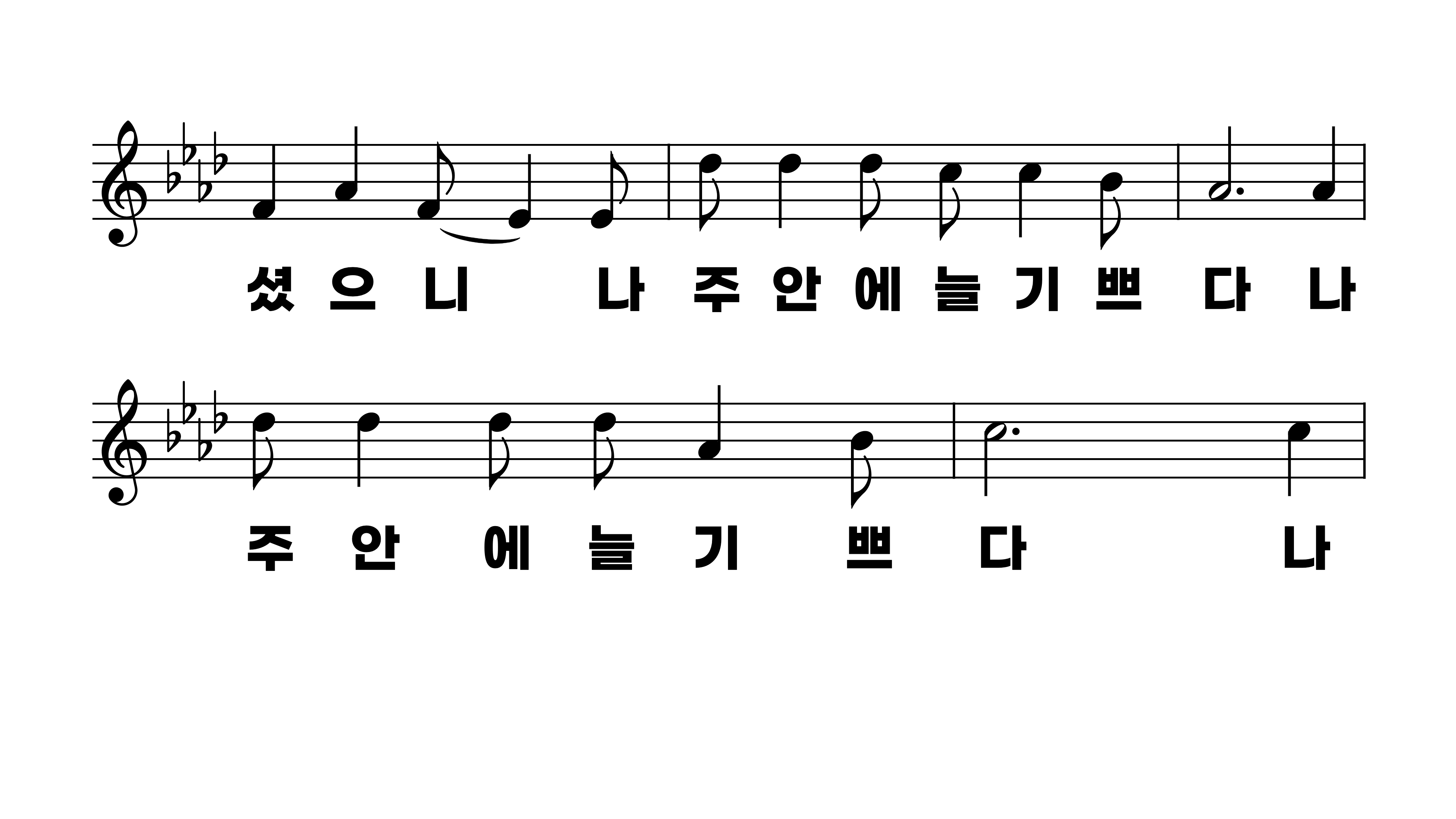 434장 귀하신 친구 내게 계시니
1.귀하신친구
2.주내짐대신
3.주은총매일
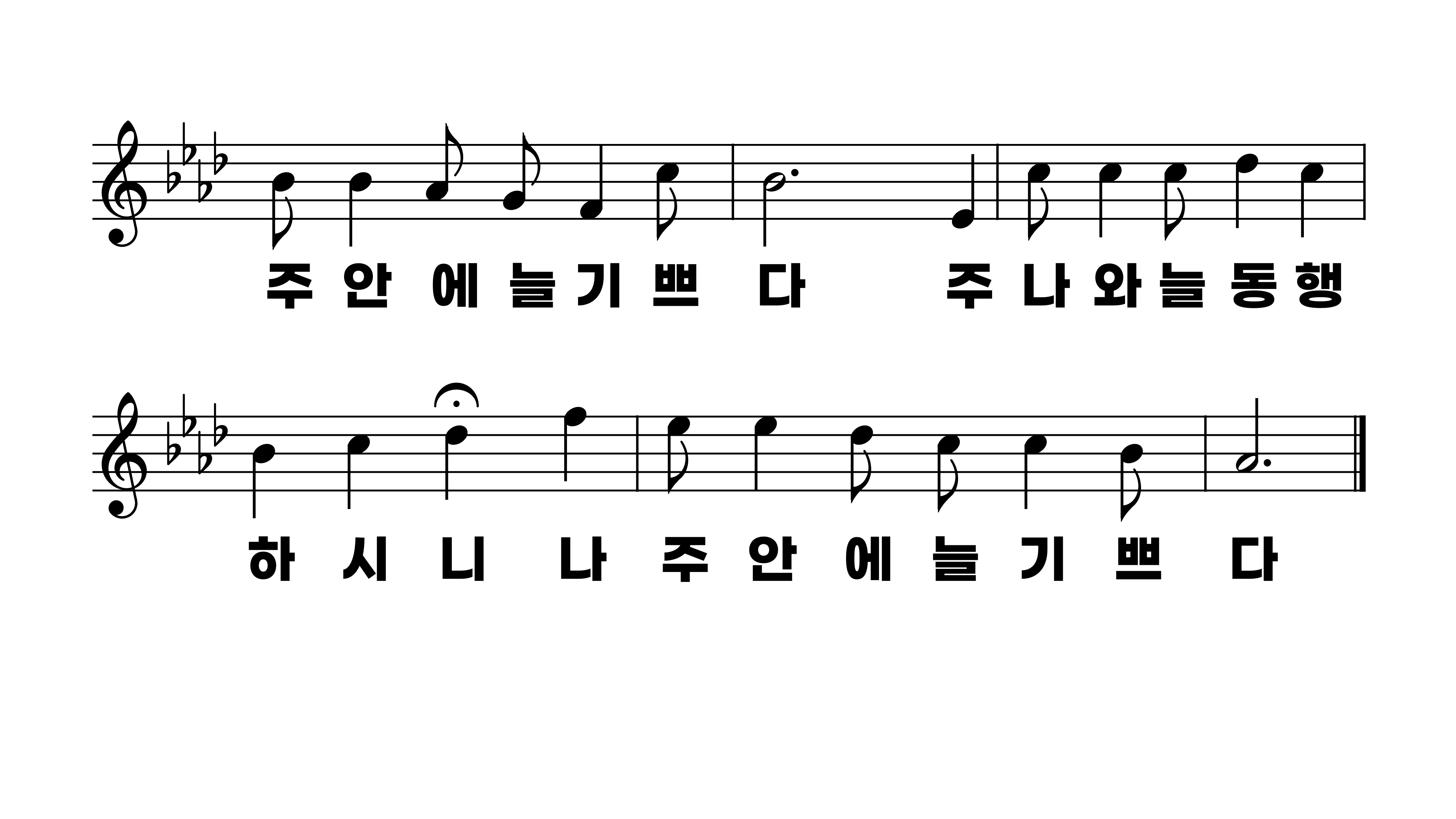 434장 귀하신 친구 내게 계시니
1.귀하신친구
2.주내짐대신
3.주은총매일
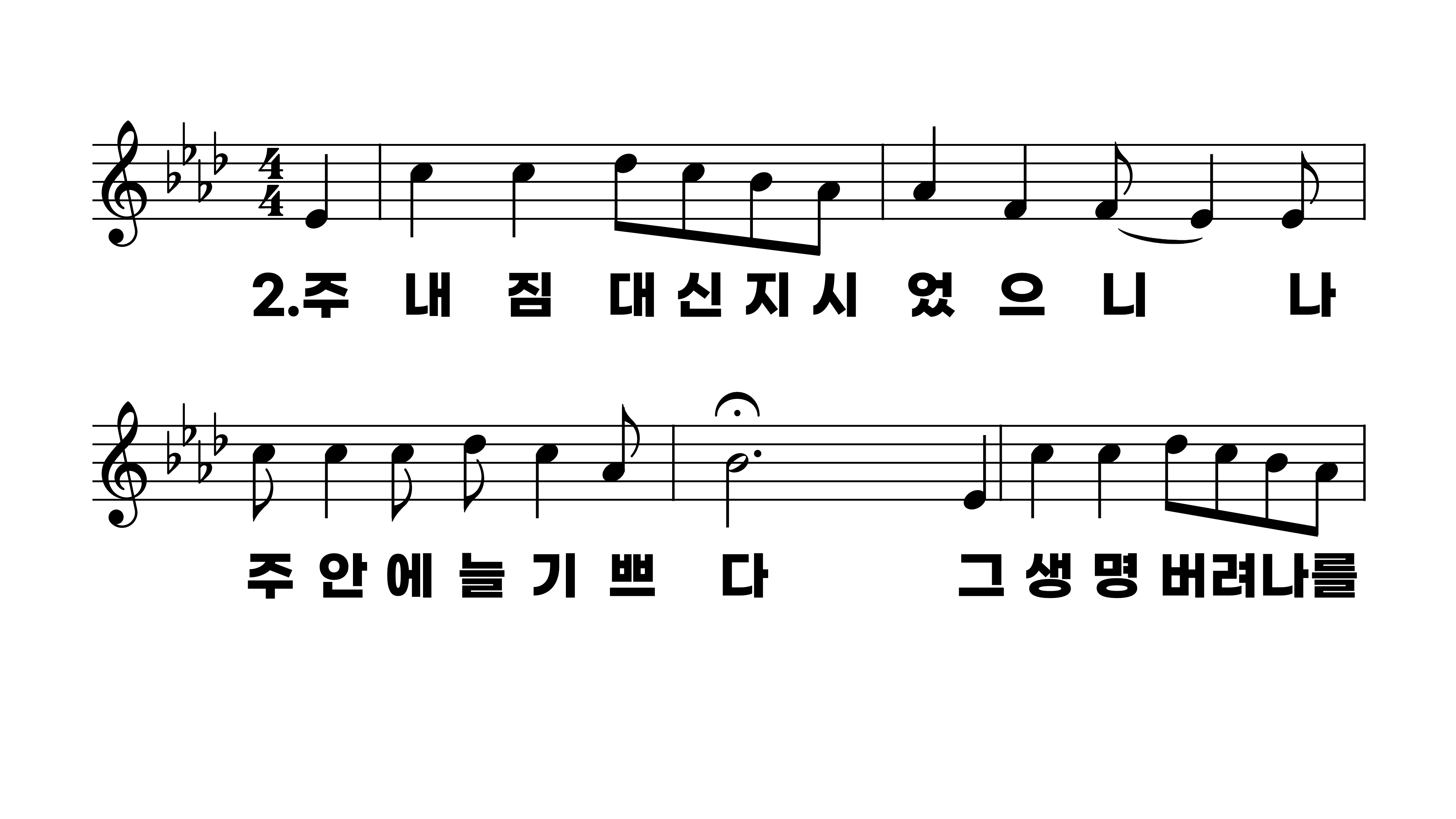 434장 귀하신 친구 내게 계시니
1.귀하신친구
2.주내짐대신
3.주은총매일
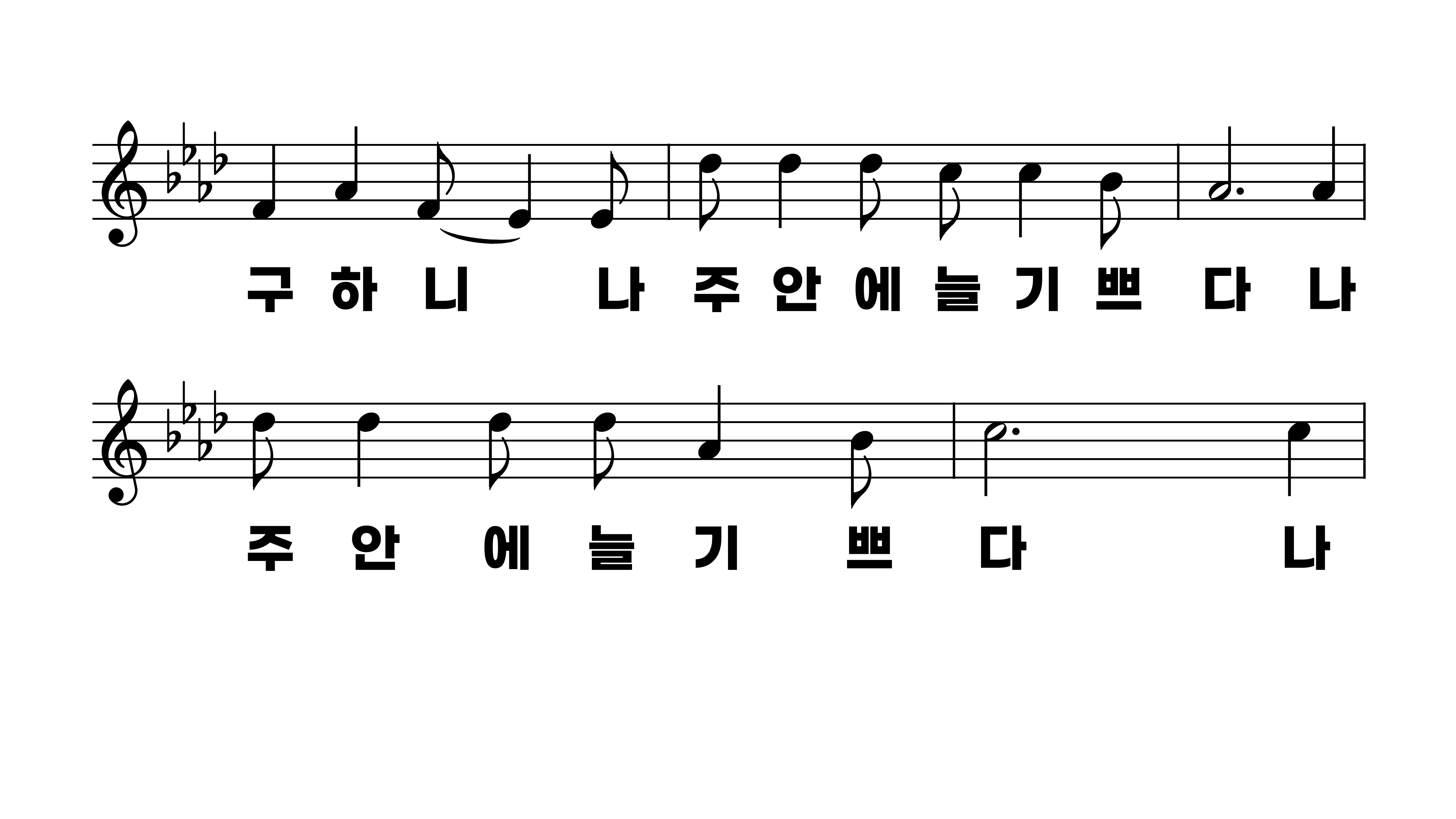 434장 귀하신 친구 내게 계시니
1.귀하신친구
2.주내짐대신
3.주은총매일
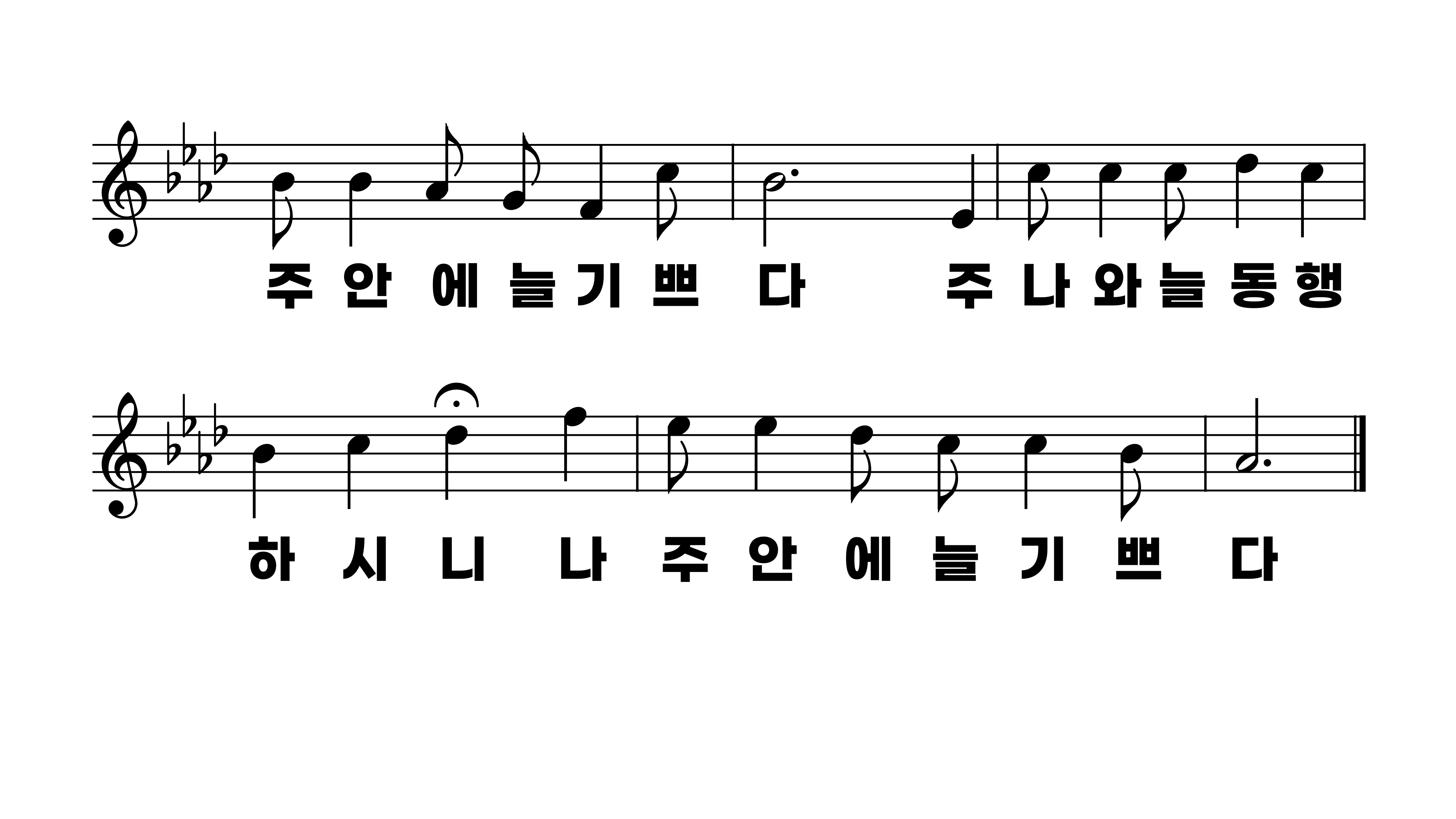 434장 귀하신 친구 내게 계시니
1.귀하신친구
2.주내짐대신
3.주은총매일
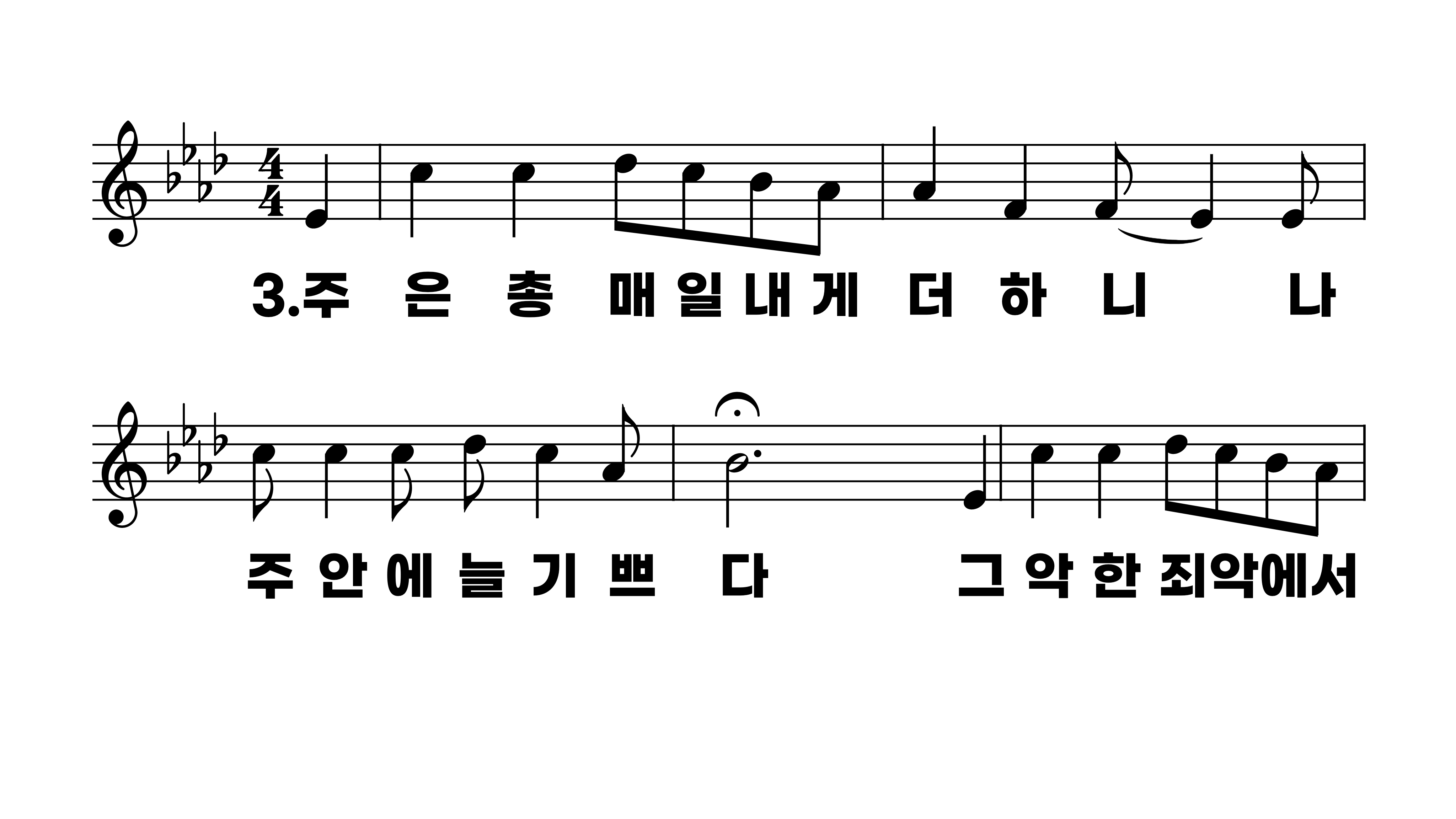 434장 귀하신 친구 내게 계시니
1.귀하신친구
2.주내짐대신
3.주은총매일
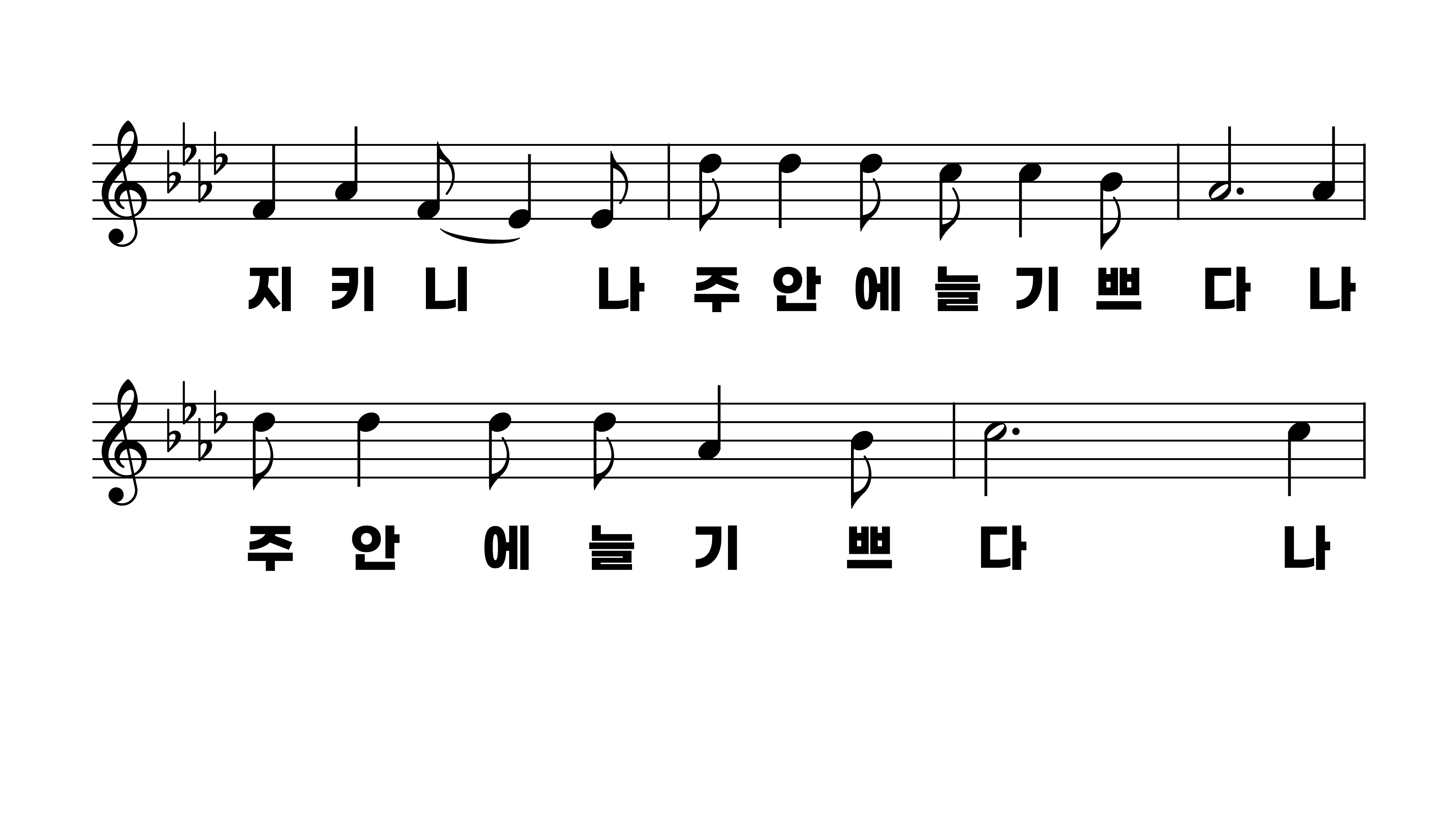 434장 귀하신 친구 내게 계시니
1.귀하신친구
2.주내짐대신
3.주은총매일
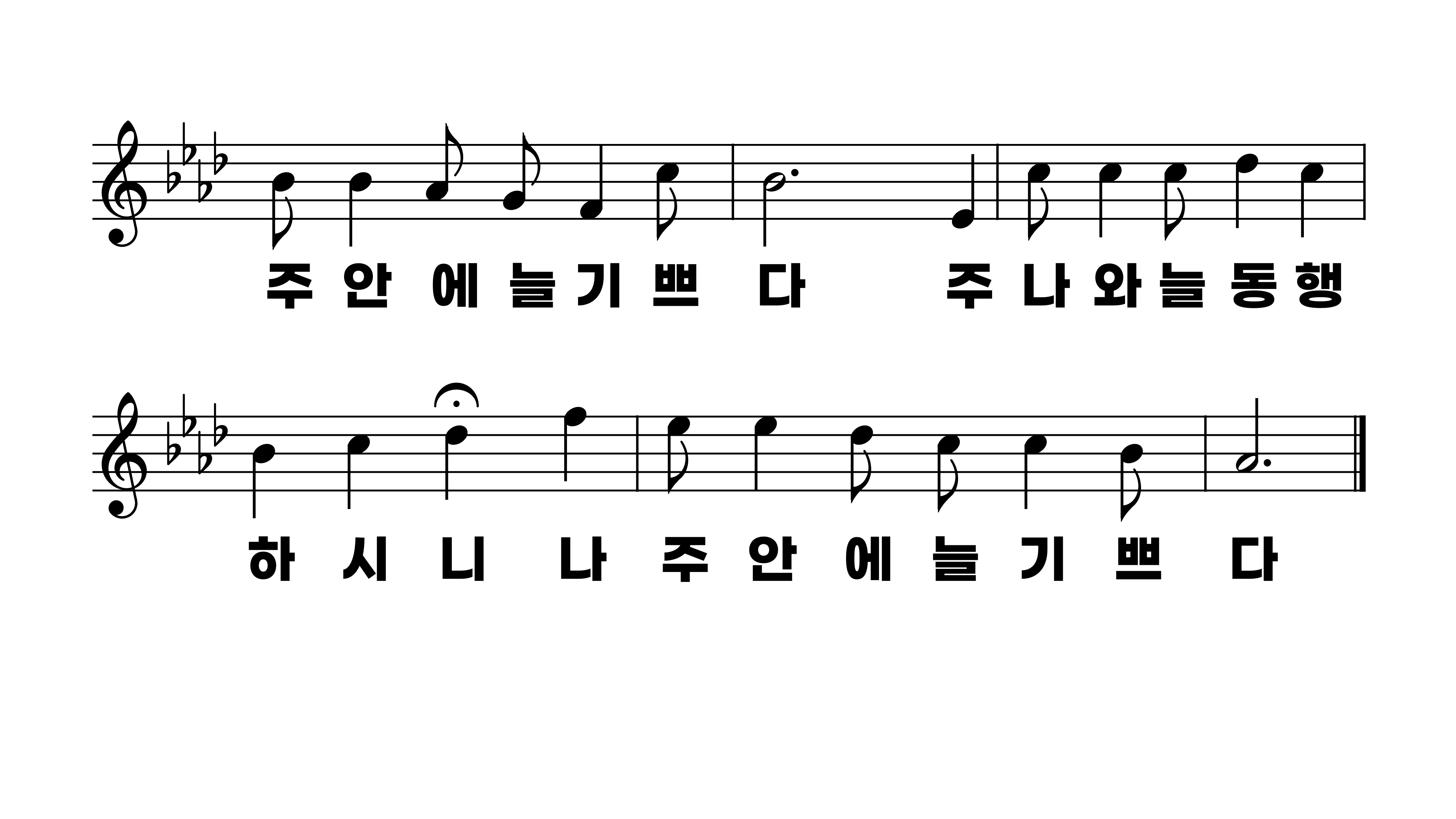 434장 귀하신 친구 내게 계시니
1.귀하신친구
2.주내짐대신
3.주은총매일